Crystal Sets?
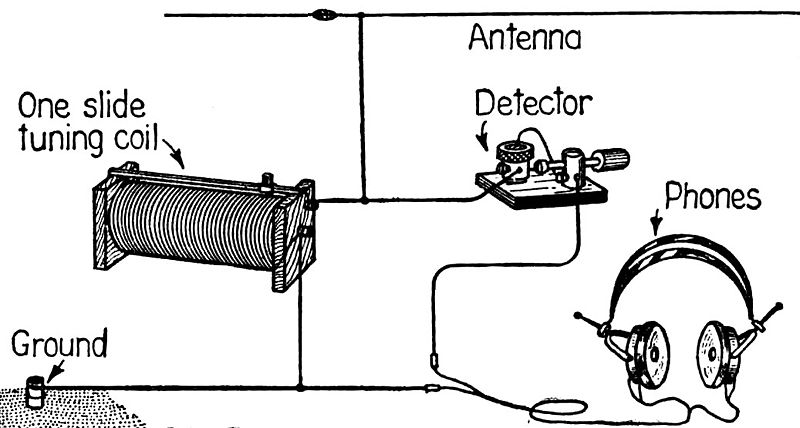 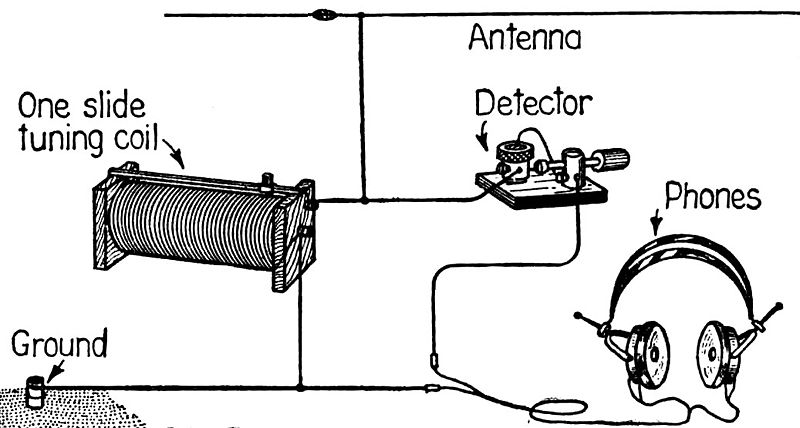 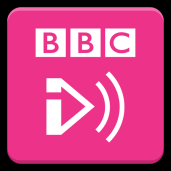 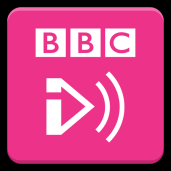 Live Streaming
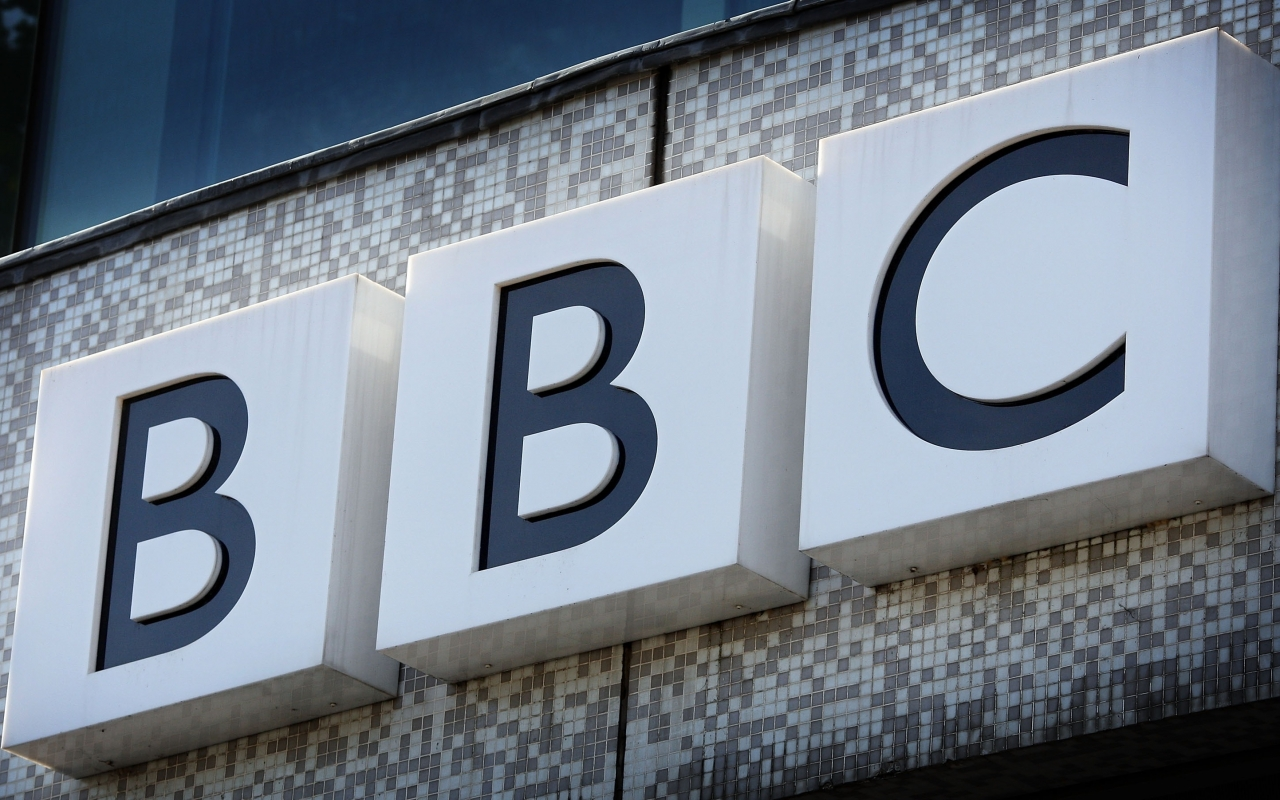 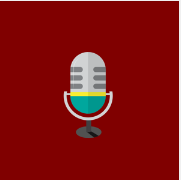 David King
Multimedia  6/04/18
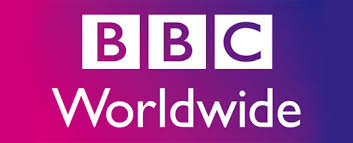 British Broadcasting Corporation
World’s Oldest National Broadcasting Organisation (Established: 1 January 1927).
Commenced TV Transmissions in 1930. 
World’s Largest Broadcaster: 35,000 staff.
Funded by an Annual TV Licence Fee and Sale of Programs (25%).
Revenue‎: ‎£4.954 billion (2016/17).
BBC Reception Permissions
Television - UK Residents with TV Licence 
Licence: £144.50 per Annum, 
No Licence:  Fine £1000 plus Costs,
Bypass: Register using UK Address, 
		Generic Email Address and VPN? 

  Radio – Anybody, Any Time.
Free (No limitations).
BBC App.
BBC Website (http://www.bbc.co.uk/radio).
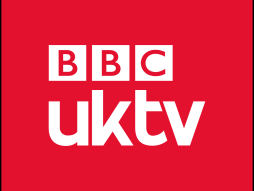 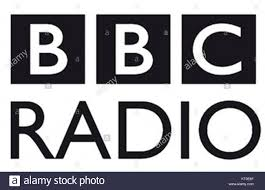 Microsoft Store -Windows 10
National-Radio Stations
Nations & Local Radio
Local Radio (continued)
National – FM, DAB and Online.
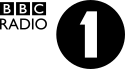 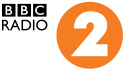 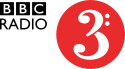 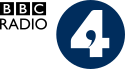 National – AM, DAB and Online.
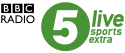 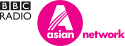 National - DAB and Online.
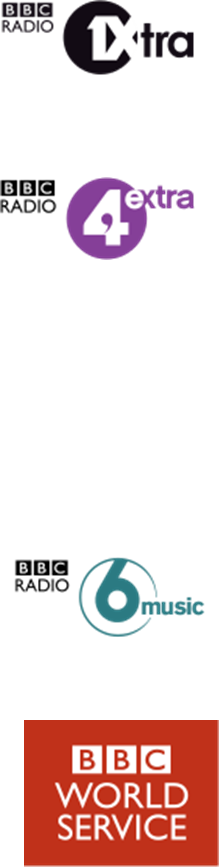 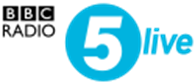 My Favourite: BBC Station “Comedy, Drama & Entertainment”
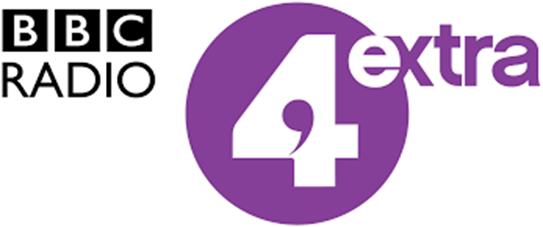 http://www.bbc.co.uk/radio
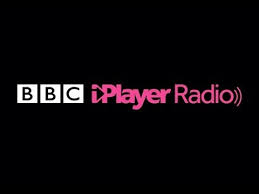 “On The Phone”
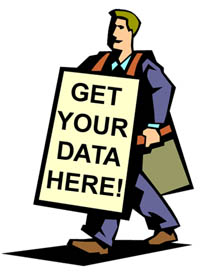 Data Usage: 8 March-5 April 2018
Total: 16,252 MB (16.25 GB)

BBC iPlayer Radio: 16,252 MB (16.25 GB)
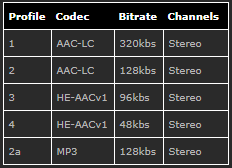 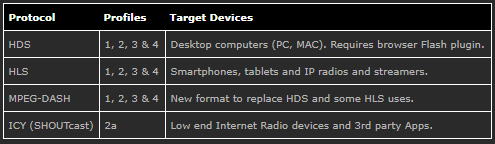 Listening in Bed
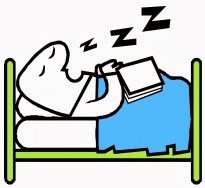 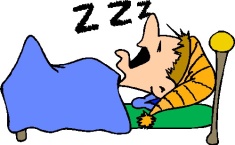 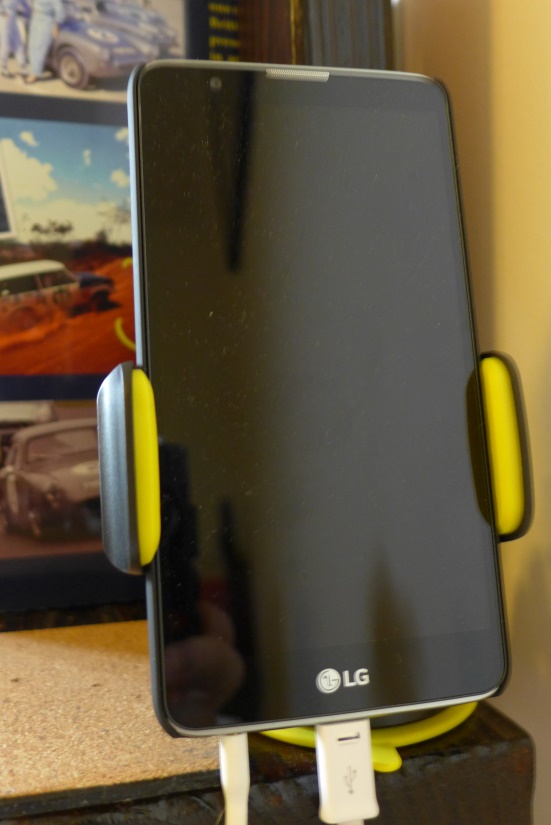 LG DAB+ Stylus
LG Stylus DAB+ Smart Phone
LG Stylus DAB+ sports a stylus for note taking and built-in DAB+ for data-free radio reception.
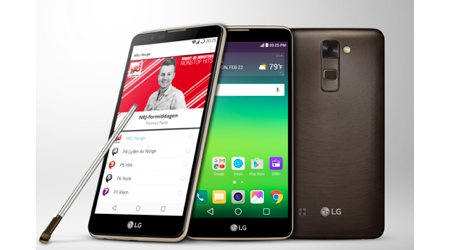 Questions/Comments?